Madison
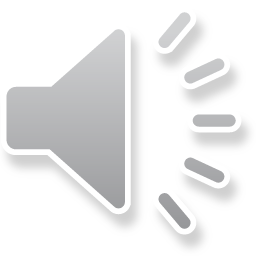